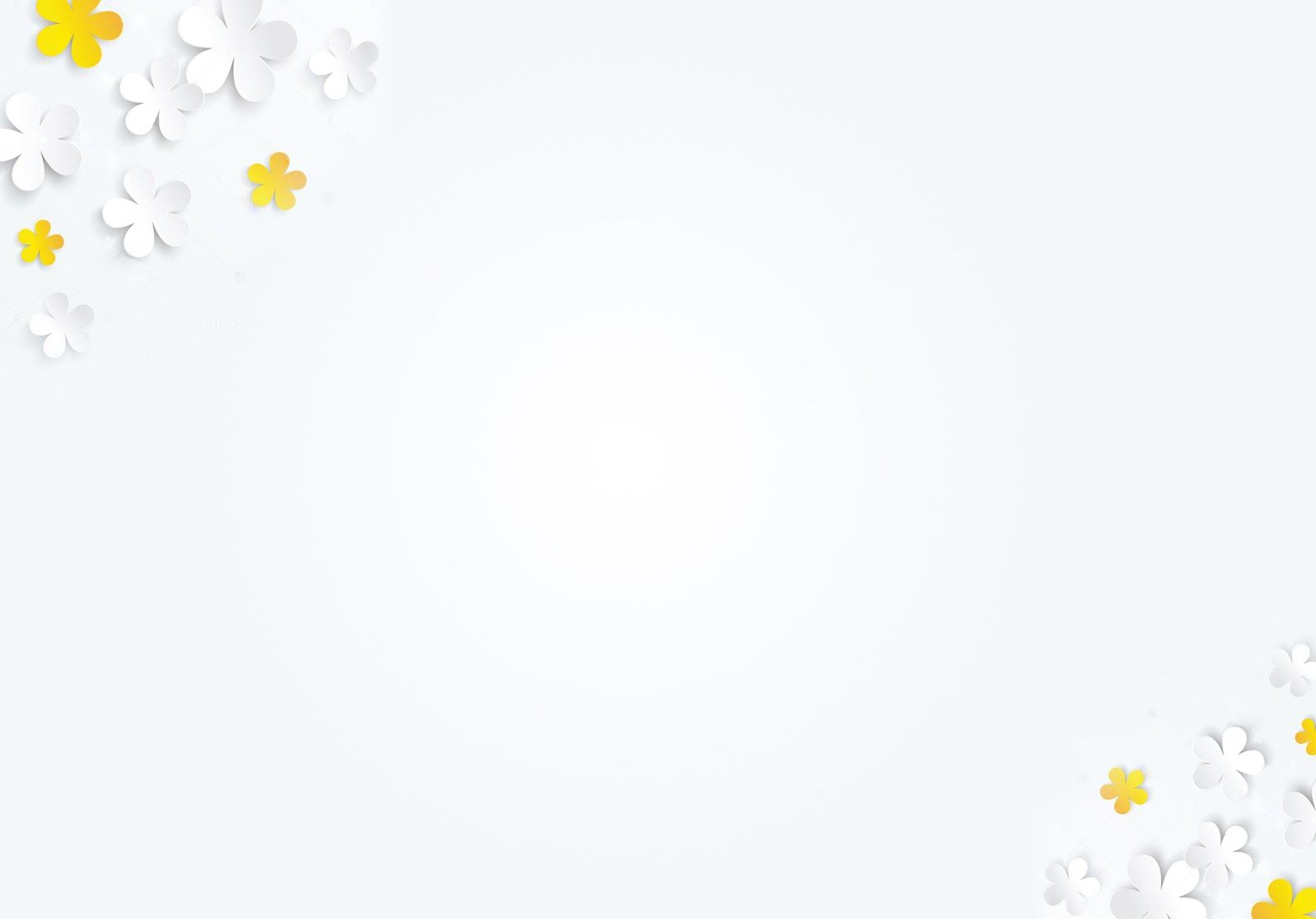 CHÀO MỪNG CÁC EM 
ĐẾN VỚI BÀI HỌC HÔM NAY!
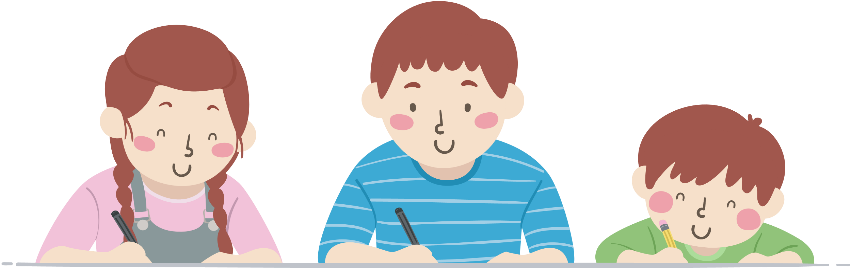 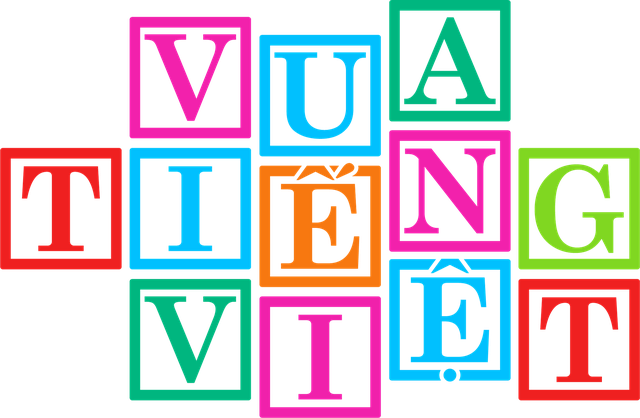 I/G/Ả/P/Â/H/N/I
Câu 1
PHÂN GIẢI
T/Ư/C/P/H/P/A
Câu 2
PHỨC TẠP
Đ/N/Ơ/I/G/N/A
Câu 3
ĐƠN GIẢN
N/G/Ă/N/Ư/Ơ/L/G/N
Câu 4
NĂNG LƯỢNG
I/Ê/H/U/K/I/H
Câu 5
HIẾU KHÍ
M/Ê/N/L/N/E
Câu 5
LÊN MEN
PHỨC TẠP
ĐƠN GIẢN
HÔ HẤP
PHÂN GIẢI
NĂNG LƯỢNG
LÊN MEN
HIẾU KHÍ
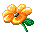 BÀI 6: HÔ HẤP Ở THỰC VẬT
01
NỘI DUNG BÀI HỌC
KHÁI QUÁT VỀ HÔ HẤP Ở THỰC VẬT
02
CÁC CON ĐƯỜNG HÔ HẤP Ở THỰC VẬT
03
CÁC YẾU TỐ ẢNH HƯỞNG ĐẾN HÔ HẤP Ở THỰC VẬT.
04
ỨNG DỤNG CỦA HÔ HẤP Ở THỰC VẬT VÀO THỰC TIỄN
05
MỐI QUAN HỆ GIỮA QUANG HỢP VÀ HÔ HẤP
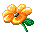 I. KHÁI QUÁT VỀ HÔ HẤP Ở THỰC VẬT
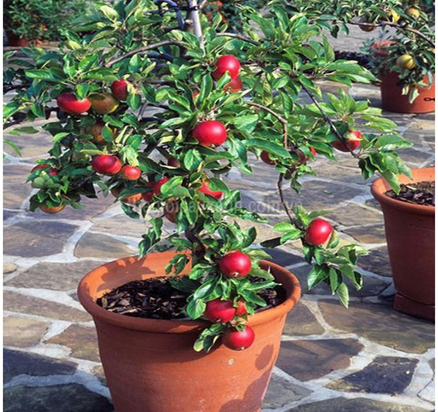 - Hô hấp ở tất cả các cơ quan
 Hô hấp mạnh ở các cơ quan có hoạt động sinh lý mạnh: hạt nảy mầm, rễ, chồi non, quả đang chín...
 Trong tế bào: hô hấp ở bào quan ti thể
01
I. Khái quát về hô hấp ở thực vật
1. Khái niệm (sgk)
Hoạt động cá nhân (5 phút)
Tìm hiểu các thông tin sách giáo khoa, phát biểu lại khái niệm hô hấp ở thực vật và phân tích vai trò của hô hấp đối với cơ thể thực vật.
Phương trình  tổng quát:
C6H12O6 + 6O2   6CO2 + 6H2O + Năng lượng ( ATP và nhiệt)
01
I. Khái quát về hô hấp ở thực vật
2. Vai trò của hô hấp
- Cung cấp năng lượng - ATP cho mọi hoạt động sống: tổng hợp các chất, sinh trưởng và phát triển, cảm ứng …
- Duy trì nhiệt độ thuận lợi cho các hoạt động sống của cây.
- Tạo các sản phẩm trung gian  là nguyên liệu của các quá trình tổng hợp các chất khác.
II. CÁC CON ĐƯỜNG HÔ HẤP Ở THỰC VẬT
Quan sát hình 6.1 hoàn thành bảng sau (10 phút)
Glucose
2 ATP
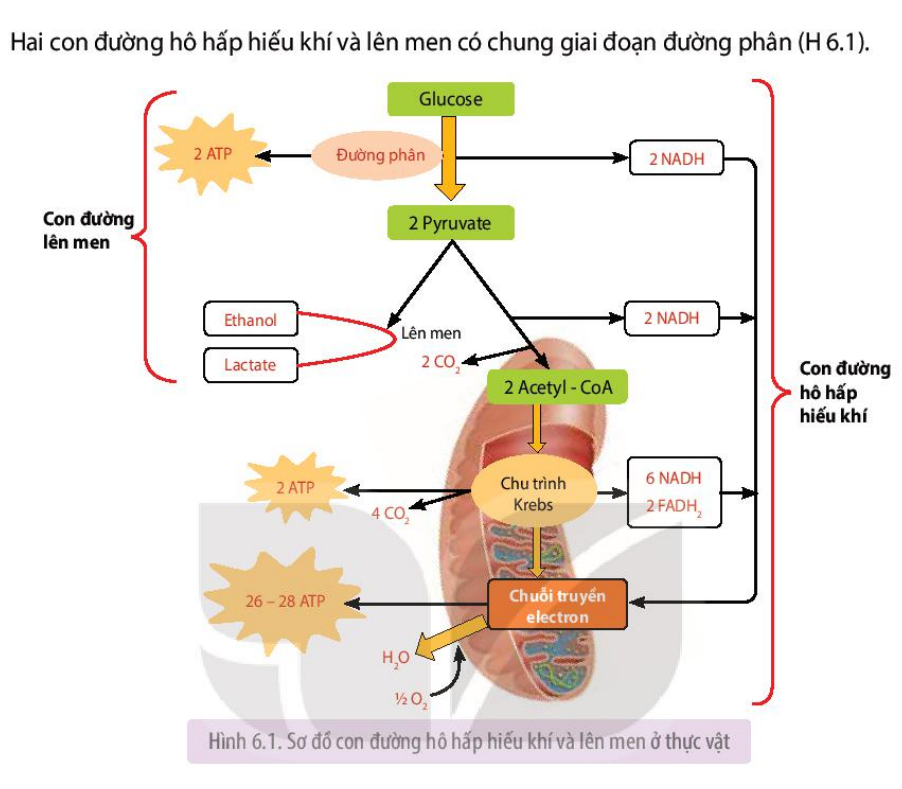 Đường phân
2NADH
Con đường lên men
2 Pyruvate
2NADH
Ethanol
lên men
lactate
2 CO2
2 Acetyl – coA
Con đường hô hấp hiếu khí
2 ATP
Chu trình Krebs
6 NADH
2 FADH2
4 CO2
26 - 28 ATP
Chuỗi truyền electron
H2O
1/2 O2
II. CÁC CON ĐƯỜNG HÔ HẤP Ở THỰC VẬT
Không có O2, xảy ra ở tế bào chất
1 Glucose → 2 pyruvate + 2ATP + 2NADH
- 2 pyruvate → 2 acetyl-CoA + 2NADH + 2 CO2
- 2 acetyl-CoA → 4CO2 + 6NADH + 2FADH2 + 2ATP
Chất nền của ti thể
Màng trong của ti thể
10 NADH + 2 FADH2 → 26 – 28 ATP + H2O
II. CÁC CON ĐƯỜNG HÔ HẤP Ở THỰC VẬT
Không có O2, xảy ra ở tế bào chất
1 Glucose → 2 pyruvate + 2ATP + 2NADH
* 2 pyruvate → 2 acetyl-CoA + 2NADH + 2 CO2
* 2 acetyl-CoA → 4CO2 + 6NADH + 2FADH2 + 2ATP
Chất nền của ti thể
Màng trong của ti thể
10 NADH + 2 FADH2 → 26 – 28 ATP + H2O
Không có O2, xảy ra trong tế bào chất
- Đường phân. (giống hh hiếu khí → 2ATP)
- Lên men: pyruvate → ethanol hoặc lactate
III. CÁC YẾU TỐ ẢNH HƯỞNG ĐẾN HÔ HẤP Ở THỰC VẬT
Em hãy cho biết có các yếu tố nào ảnh hưởng đến hô hấp ở thực vật?
► Hoàn thành nội dung về các yếu tố ảnh hưởng đến hô hấp ở thực vật bằng cách nối cột A sao cho phù hợp với nội dung của cột B.
Cột B
Cột A
Tại sao để hạt nảy mầm cần cung cấp đủ nước?
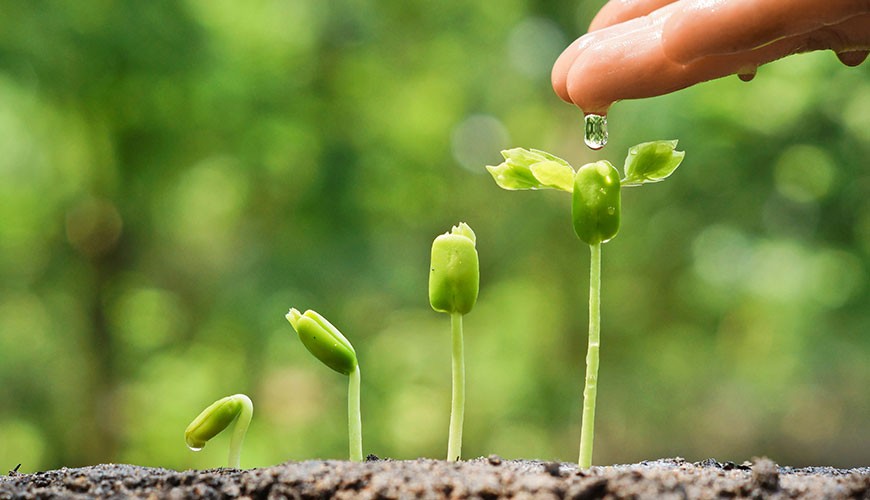 IV. ỨNG DỤNG CỦA HÔ HẤP Ở THỰC VẬT VÀO THỰC TIỄN
Trong quá trình bảo quản nông phẩm, nếu để cho đối tượng bảo quản hô hấp mạnh thì dẫn đến hậu quả gì?
HÔ HẤP
Giảm chất lượng và số lượng
Tiêu hao chất hữu cơ
Tăng nhiệt độ MT + độ ẩm của đối tượng bảo quản
Tăng cường độ hô hấp
Đối tượng bảo quản bị phân hủy nhanh chóng
Chuyển sang hô hấp kị khí
O2 , CO2  
Dựa vào các yếu tố ảnh hưởng đến hô hấp, thảo luận và đề xuất các biện pháp bảo quản nông sản và chăm sóc cây trồng. (10 phút)
1. Hô hấp trong bảo quản nông sản
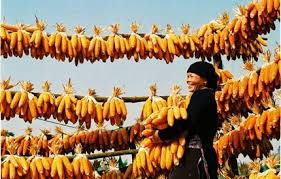 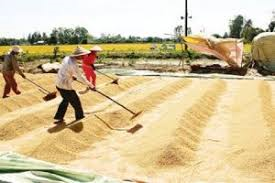 Phơi nắng
→ Giảm lượng nước (<12%)
Ức chế hô hấp
Bảo quản lạnh
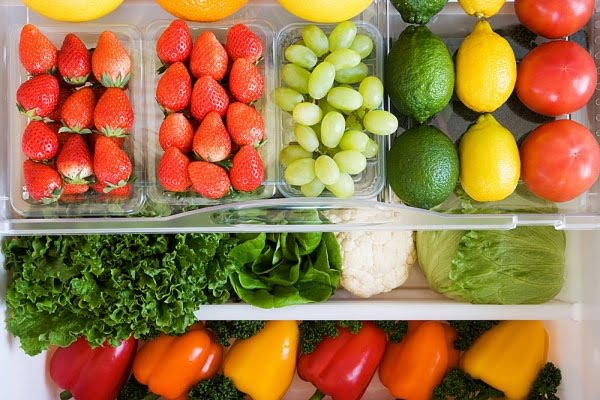 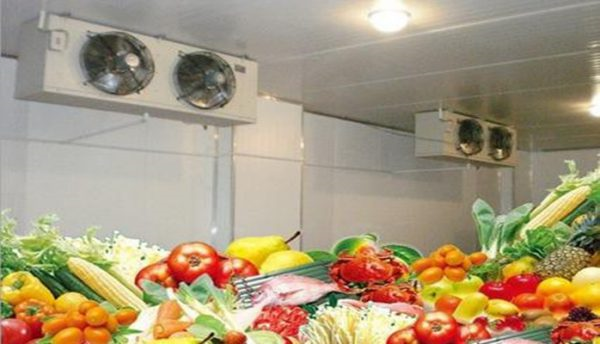 Kho lạnh
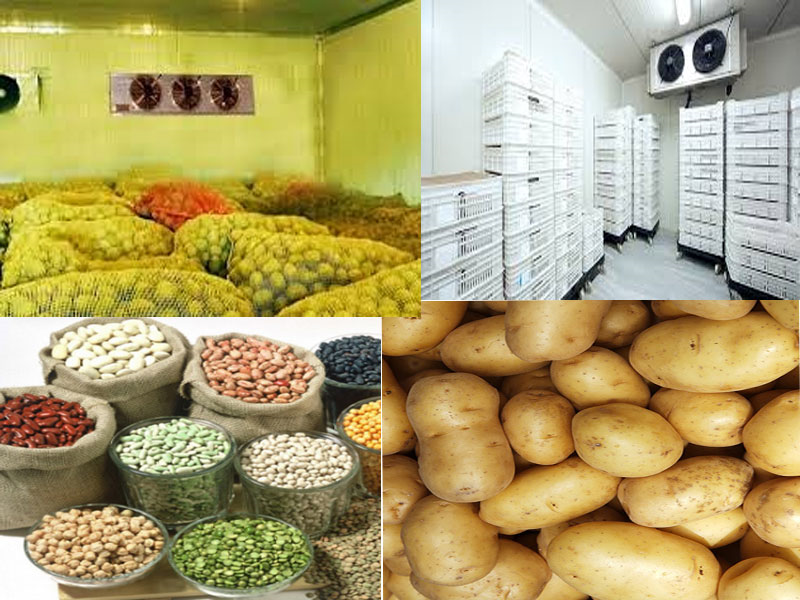 Tủ lạnh
kho lạnh bảo quản hạt giống
Giảm nhiệt độ
Ức chế hô hấp
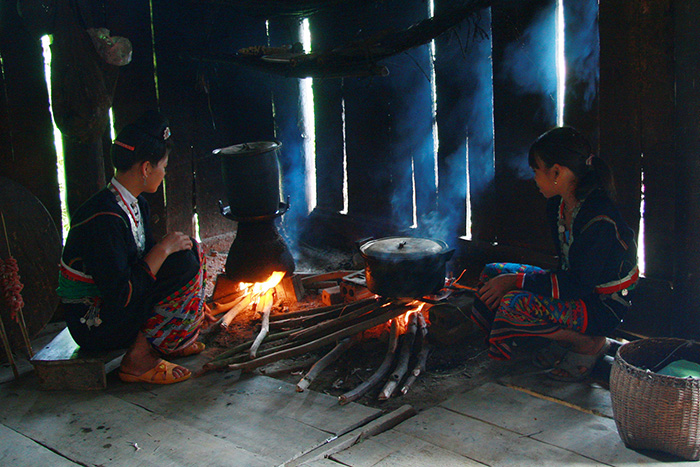 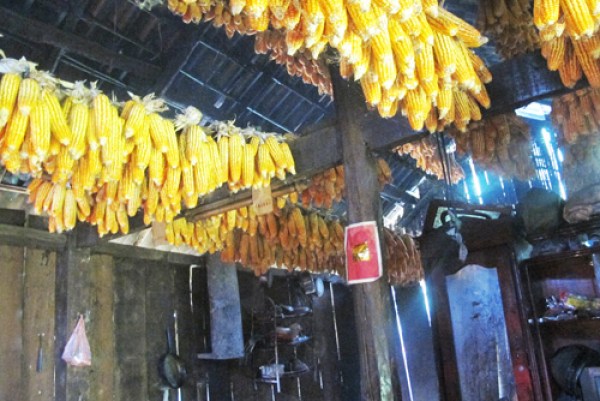 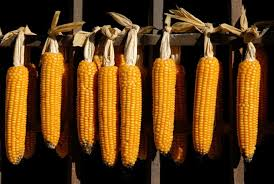 Nồng độ CO2 cao ức chế hô hấp
1. Hô hấp trong trồng trọt
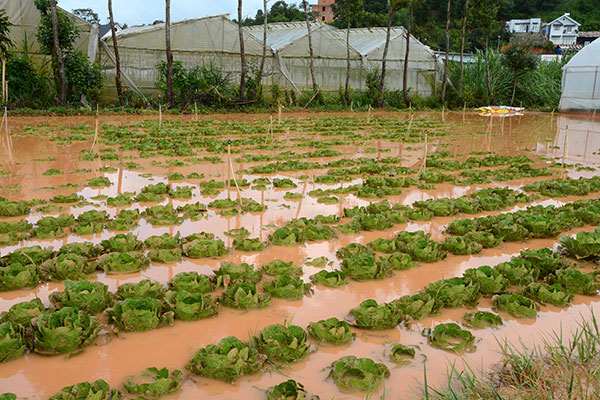 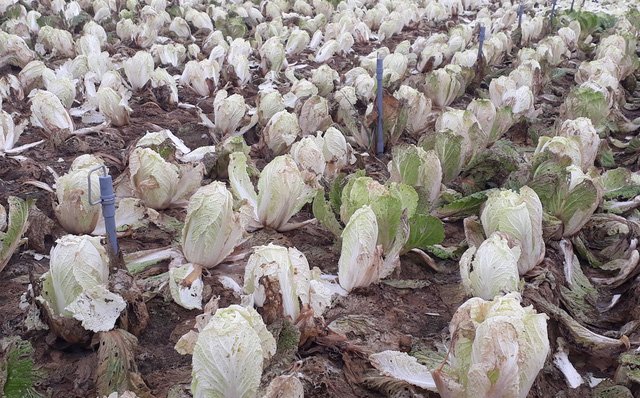 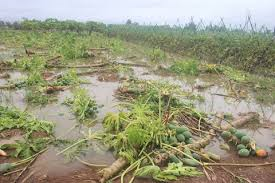 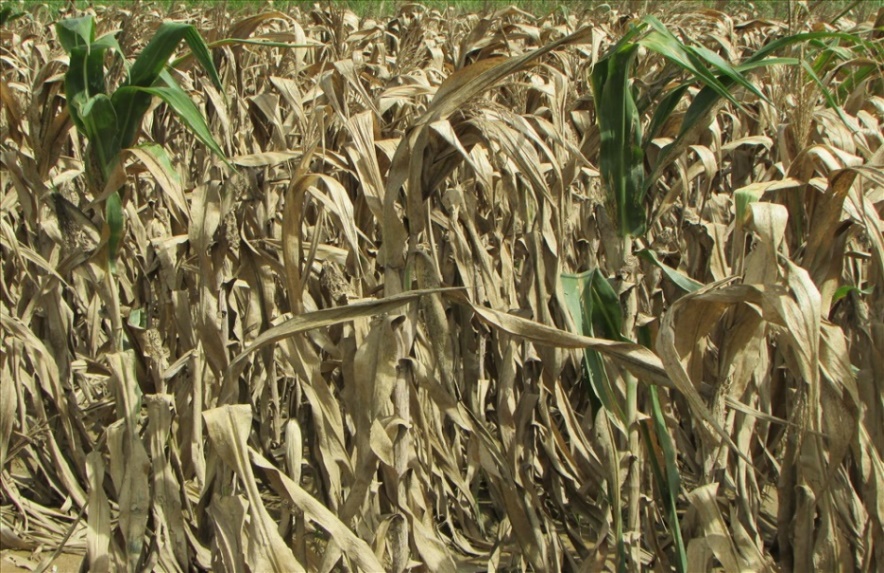 Ngập úng
→thiếu oxi 
→ rễ cây hô hấp kị khí 
→ thiếu năng lượng 
→ cây chết
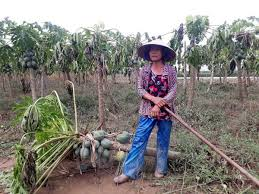 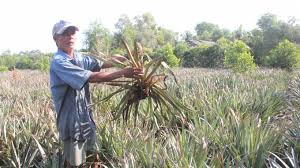 Nguyên nhân
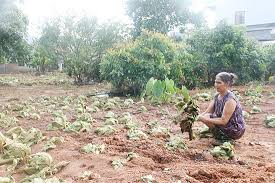 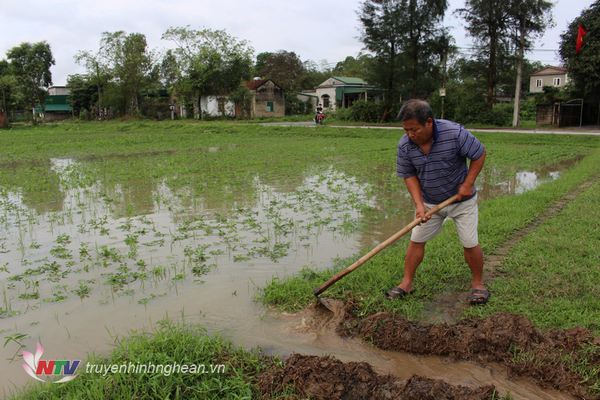 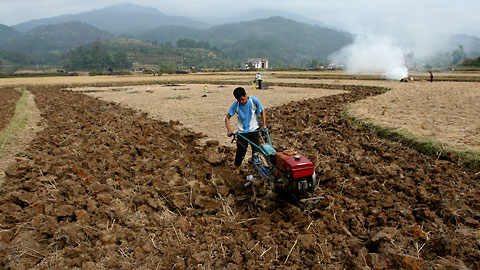 - Tháo nước
- Cày, bừa, xới đất tơi xốp
Đề xuất Các biện pháp khắc phục.
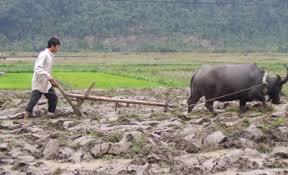 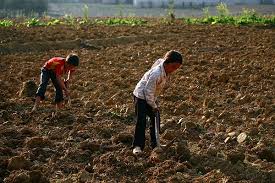 V. MỐI QUAN HỆ GIỮA QUANG HỢP VÀ HÔ HẤP
Quan sát hình và phân tích mối quan hệ giữa quá trình quang hợp và hô hấp ở thực vật
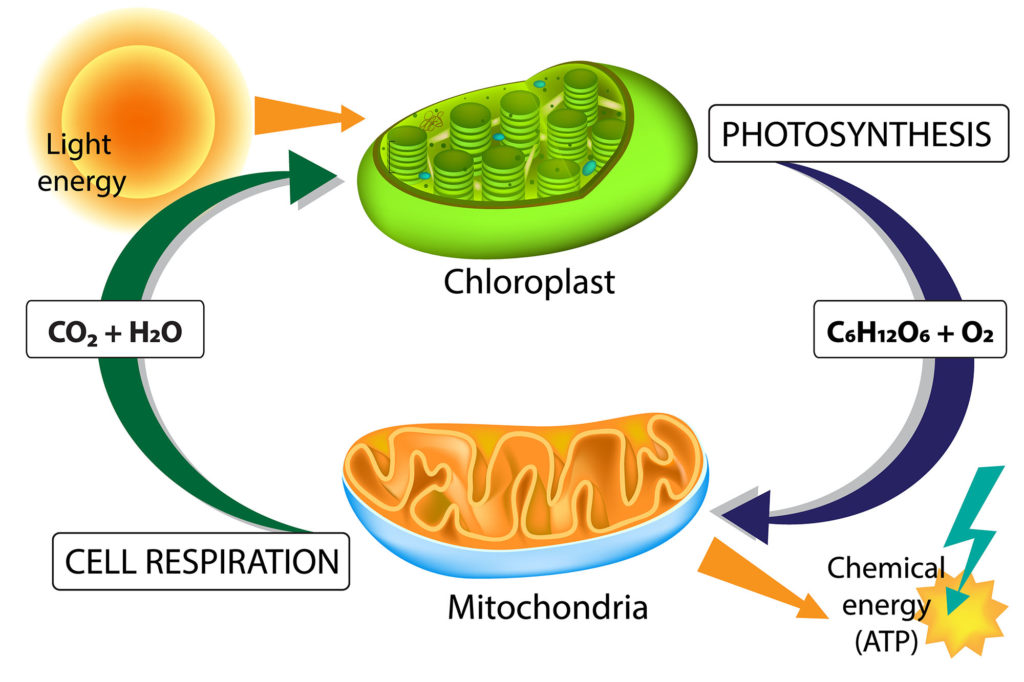 Quang hợp
Lục lạp
Hô hấp tế bào
Ti thể
LUYỆN TẬP
Chọn đáp án đúng nhất
Câu 1:
Trong các cơ quan sau, cơ quan nào có hô hấp mạnh nhất?
A. Ở rễ
C. Ở lá
B. Ở thân
D. Ở quả
Giai đoạn nào chung cho chung cho quá trình lên men và hô hấp hiếu khí?
Câu 2:
A. Chu trình Krebs.
C. Đường phân
B. Chuỗi chuyền electron.
D. Tổng hợp acetyl-CoA
Câu 3. Vai trò quan trọng nhất của hô hấp đối với cây trồng là gì?
	A.Cung cấp năng lượng cho mọi hoạt động sống của cây
	B.Tăng khả năng chống chịu
	C.Tạo ra các sản phẩm trung gian
	D.Miễn dịch cho cây
Câu 4:
Sản phẩm phân giải kị khí từ axit piruvic là:
A. Lactate + CO2 + Năng lượng
B. Ethanol + CO2 hoặc lactate
C. Ethanol +  Năng lượng
D. Ethanol + CO2
Câu 5: Từ 1 phân tử Glucozơ tạo ra sản phẩm cuối cùng giải phóng bao nhiêu ATP?
34 ATP	B. 		B. 36 ATP   
   C. 30 - 32 ATP		D. 33 - 36 ATP
Câu 6: Trong quá trình bảo quản nông sản, thực phẩm, rau quả người ta không dùng biện pháp bảo quản
lạnh (nhiệt độ thấp).		B. trong nồng độ O2 cao. 
C. khô (giảm lượng nước)  	D. trong nồng độ CO2 cao.
Em có biết
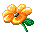 HÔ HẤP SÁNG
Sơ đồ hô hấp sáng
Chu trình canvin
Ánh sáng
CO2
RiDP
APG
O2
Sêrin
glioxilat
glicolat
Glixin
photphoglicolat
Ti thể
Perôxixôm
Lục lạp
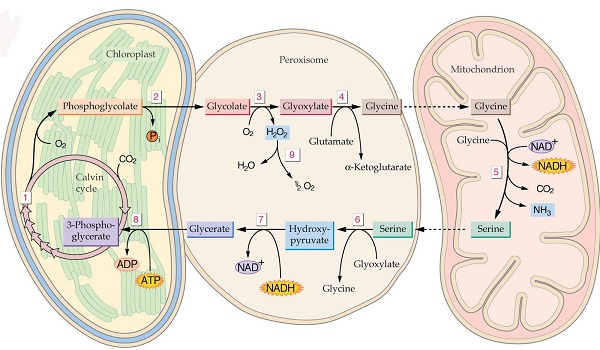